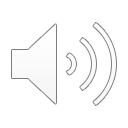 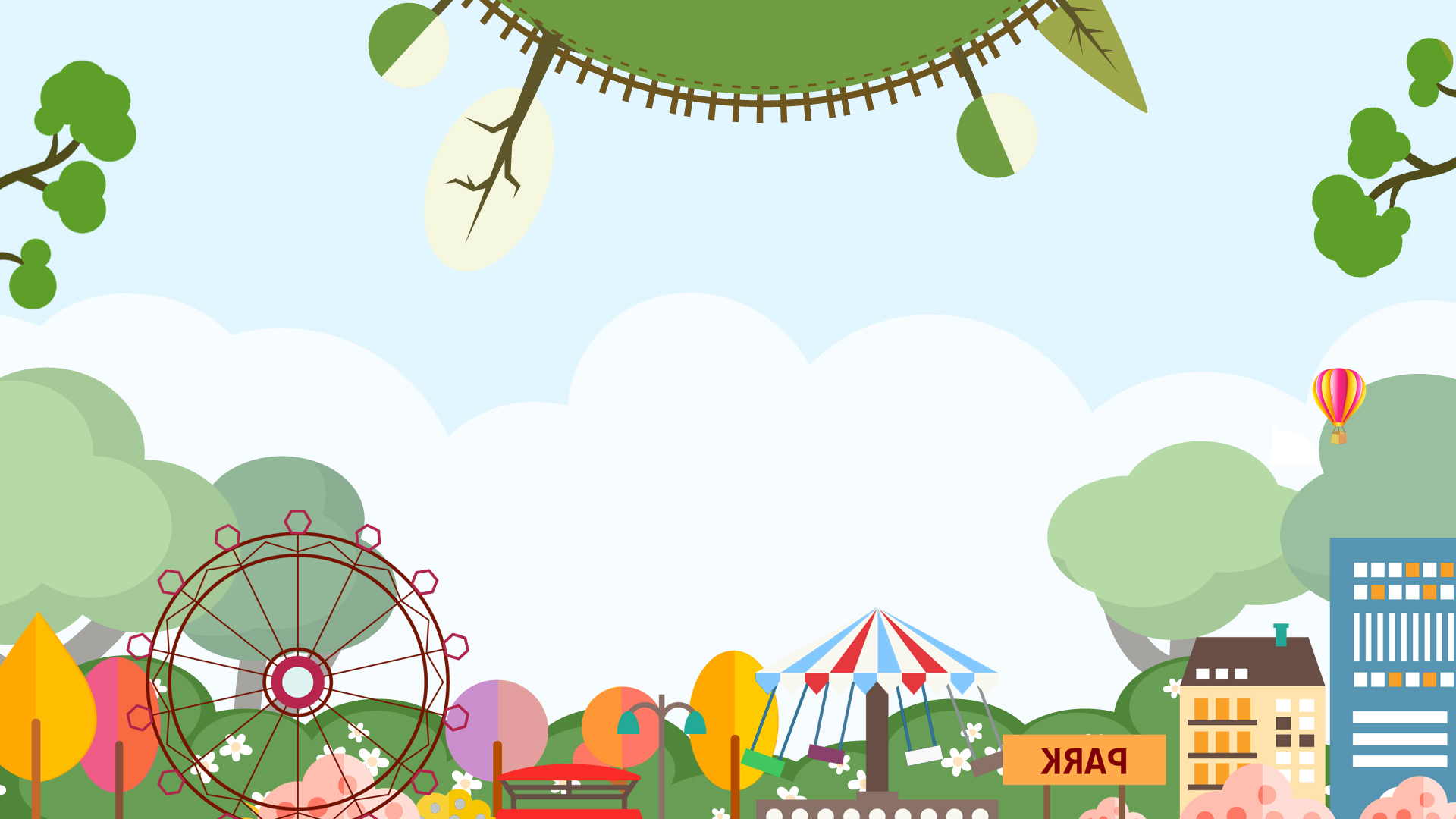 Welcome to our class
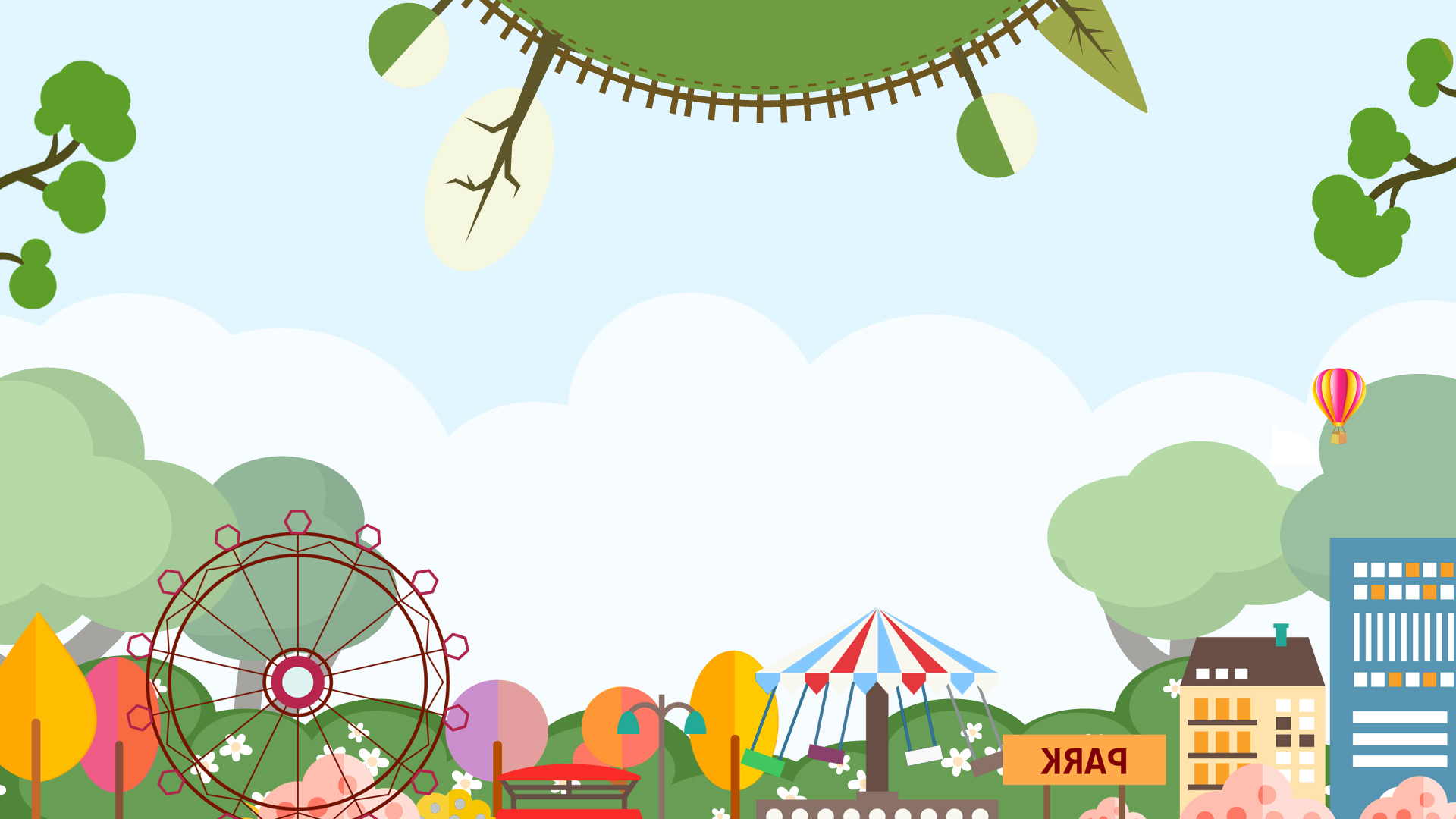 Content
ONE:  WARM-UP
THREE: NEW LESSON
TWO: NEW WORDS
FOUR:  EXPENSION
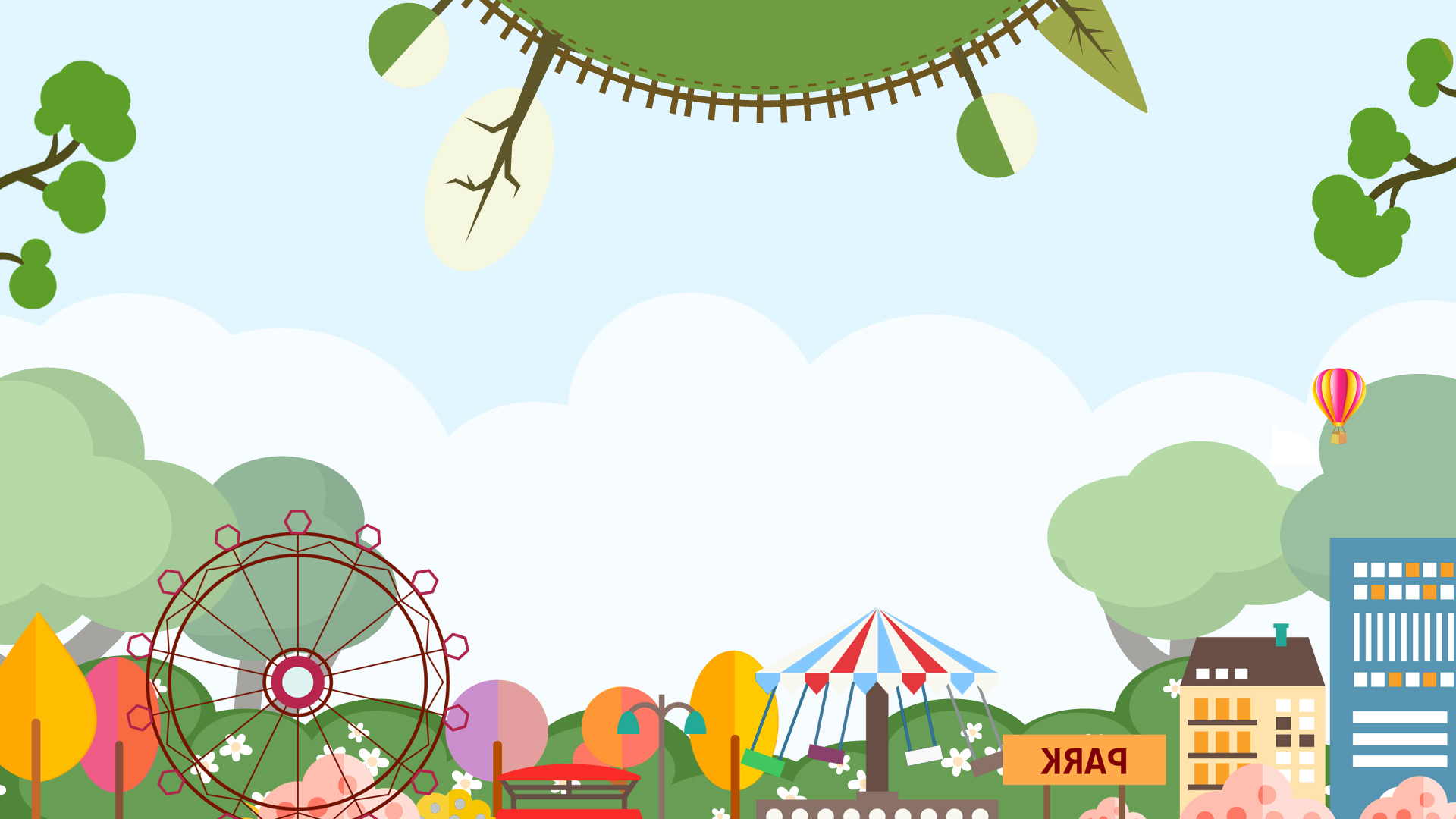 ONE
WARM-UP
G
E
O
G
R
A
P
H
Y
E
L
E
C
T
R
O
N
I
C
S
P
H
Y
S
I
C
S
E
N
G
L
I
S
H
H
I
S
T
O
R
Y
R
C
L
A
S
S
E
S
E
C
E
R
E
C
E
S
S
S
S
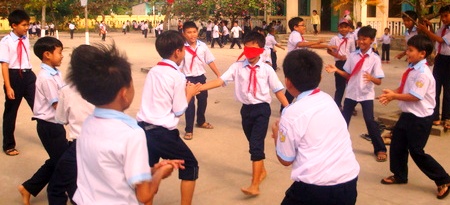 1
2
3
4
5
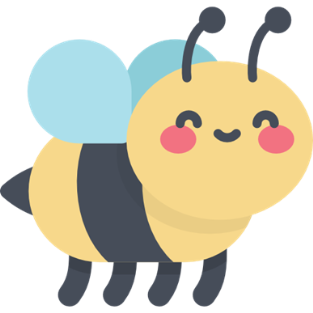 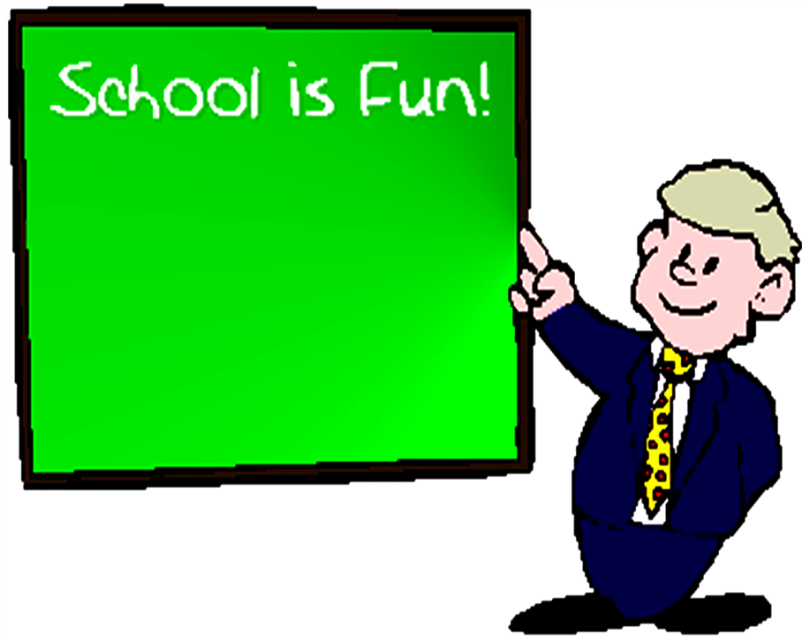 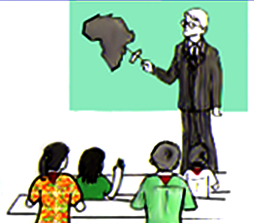 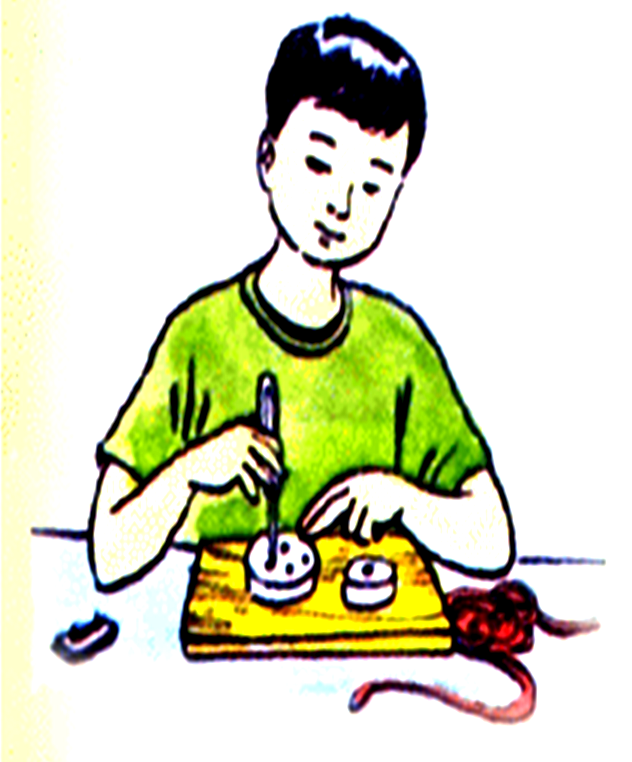 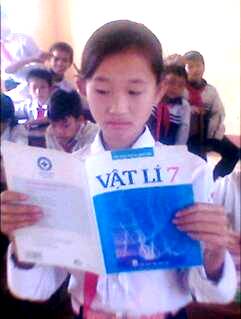 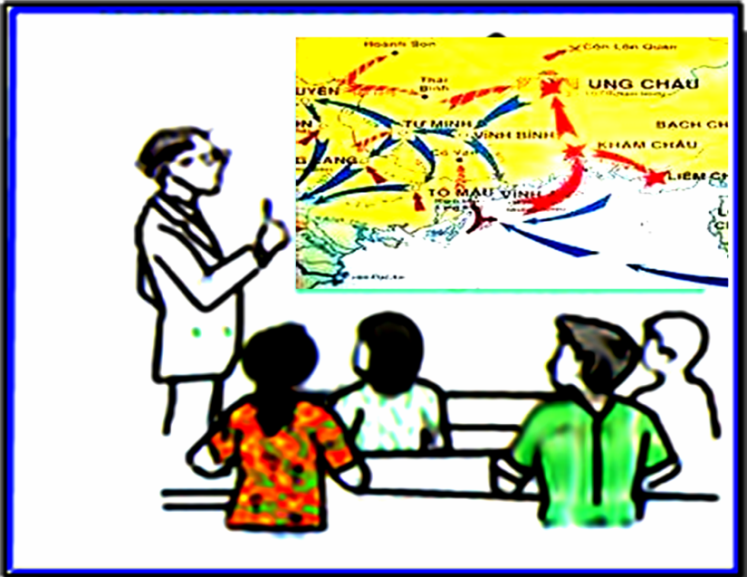 6
K
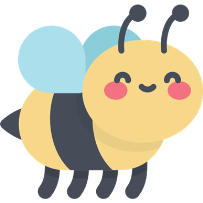 7 letters: Which subject do they learn?
9 letters: Which subject do they learn?
7 letters:   …..  always begin at 7 o’clock
 in the morning and finish at 11.15
11 letters: What is he studying ?
7 letters: Which subject do they learn?
7 letters: Which subject do they learn?
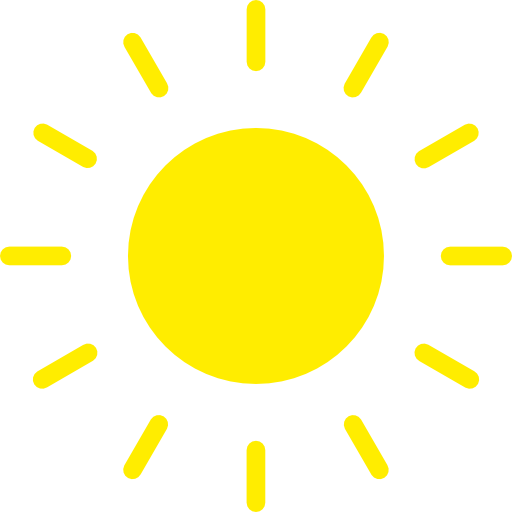 Unit 5
Part B. IT’S TIME FOR RECESS
 Lesson: 4 B1
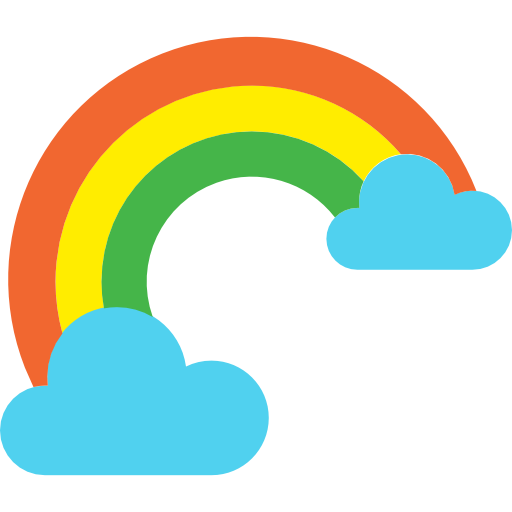 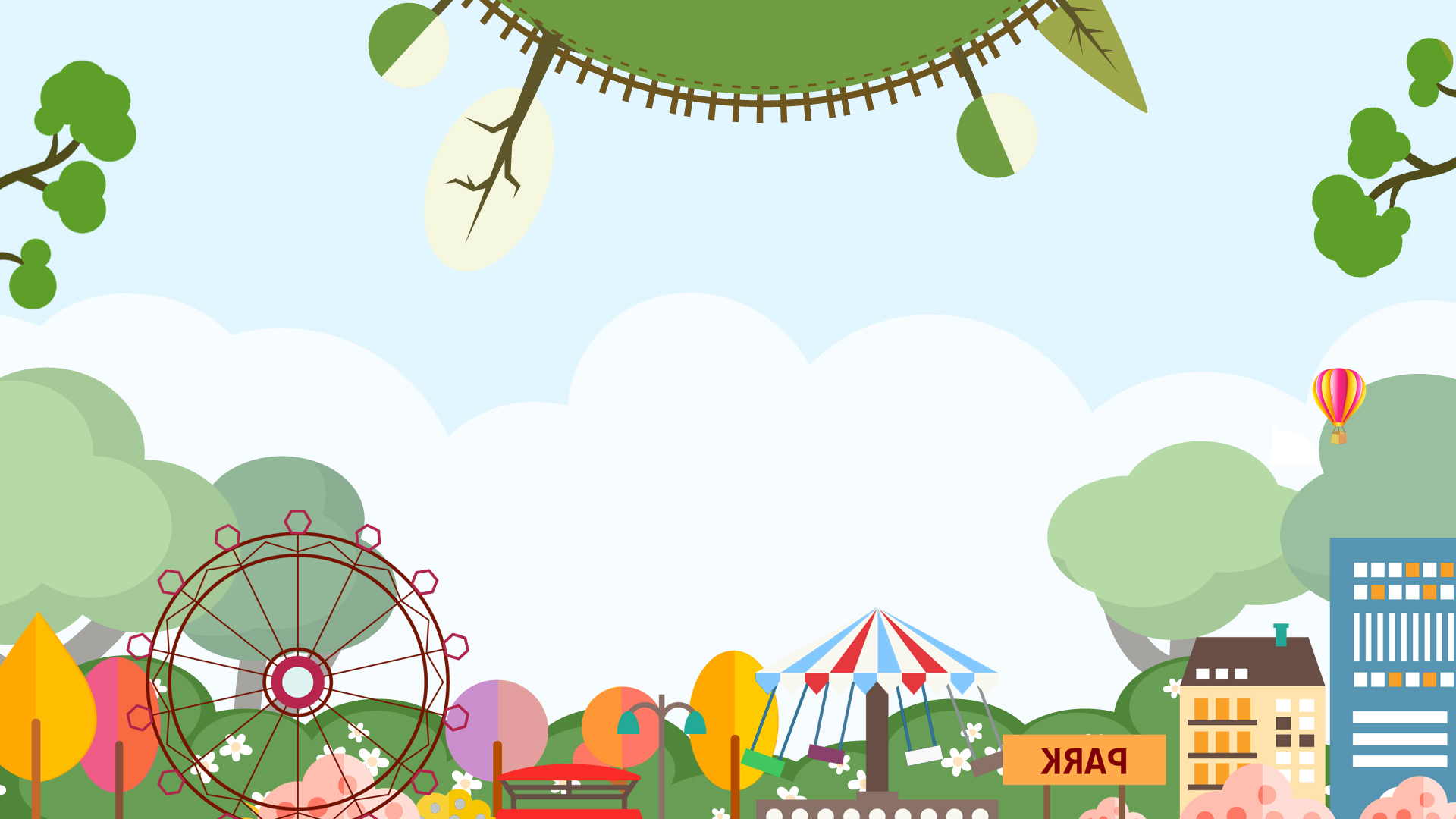 TWO
NEW WORDS
play blindman’s bluff
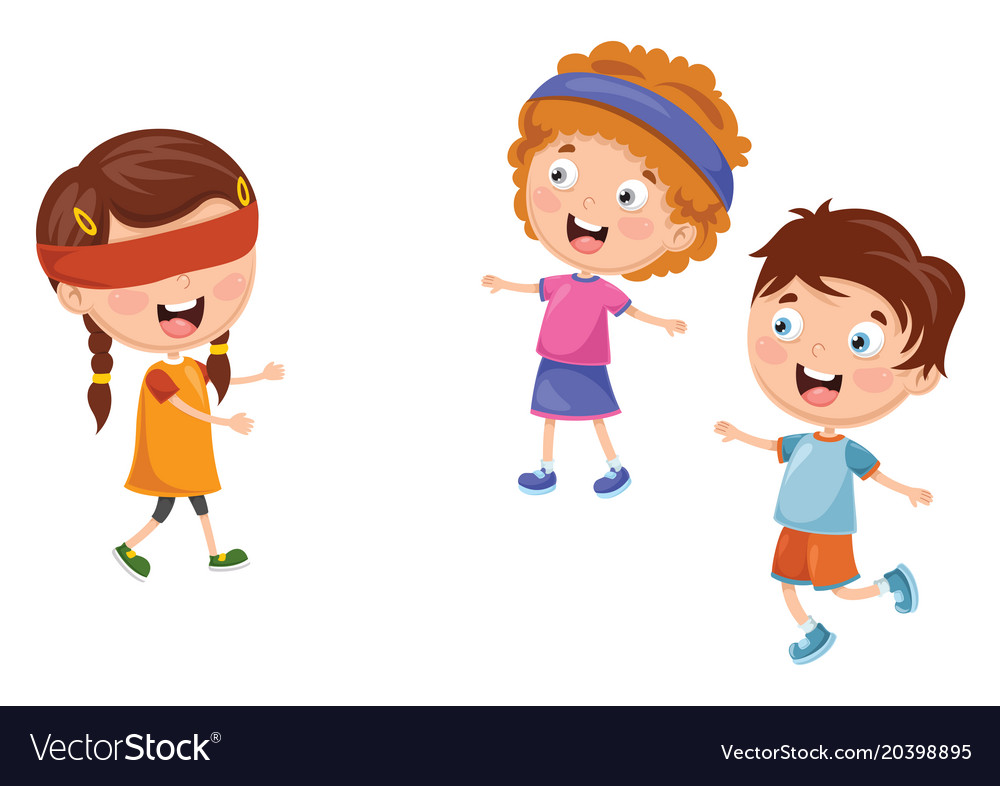 catch (n)    play catch (v)
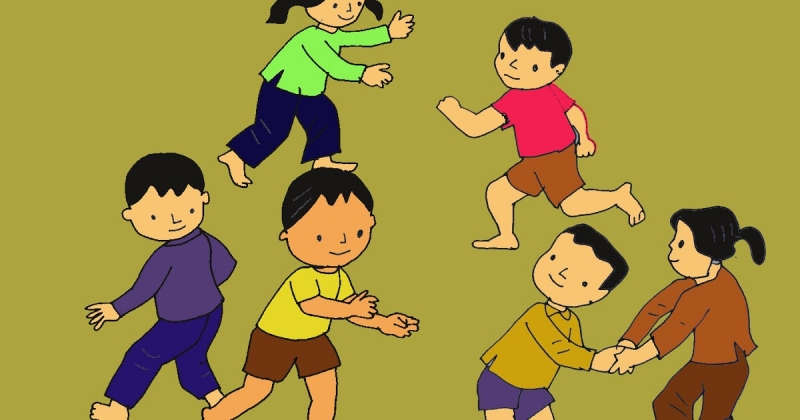 skip rope (v)
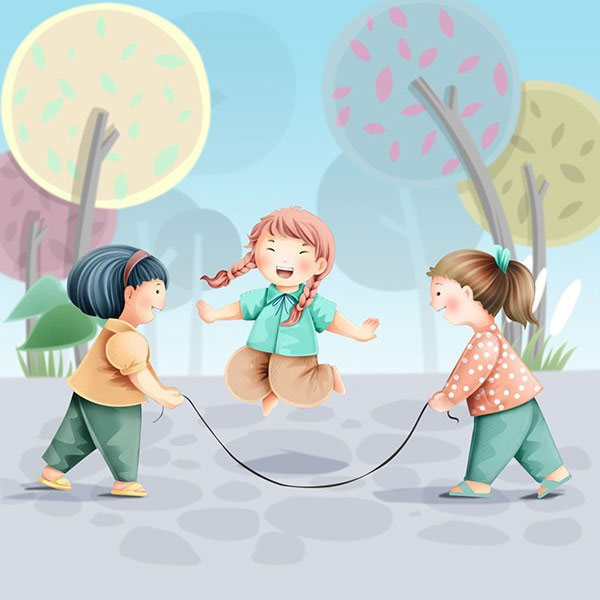 play marbles (v)
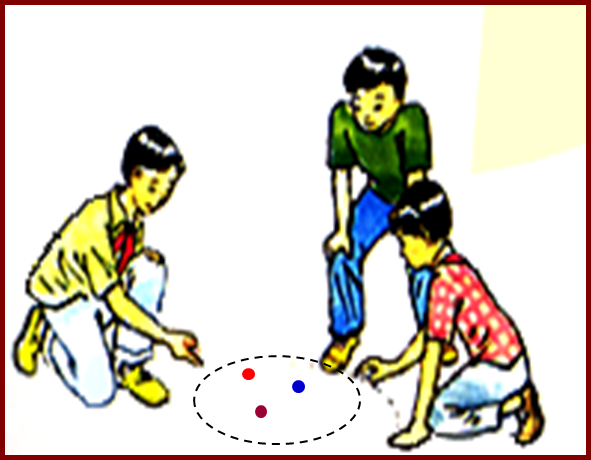 chat (v)
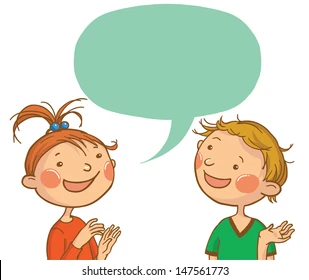 recess (n)
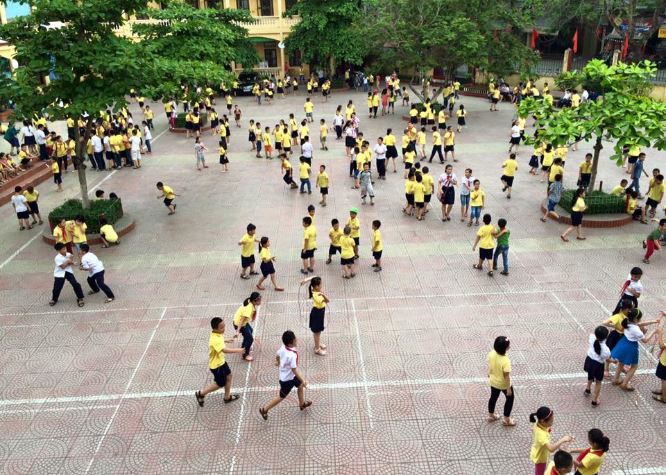 NEW WORDS
- play blindman’s bluff (v)
chơi bịt mắt bắt dê.
catch (n)
   play catch (v)
trò đuổi bắt
chơi đuổi bắt
- play marbles (v)
chơi bắn bi
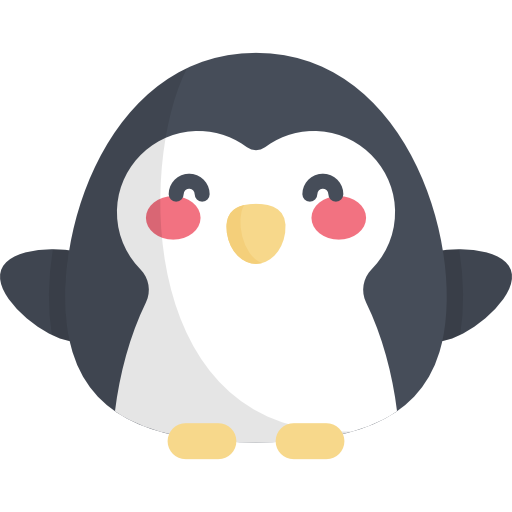 - skip rope (v) = skip (B.E)
nhảy dây
- excited (a)
hào hứng
- chat (v)
tán gẫu
- recess (n)
giờ ra chơi
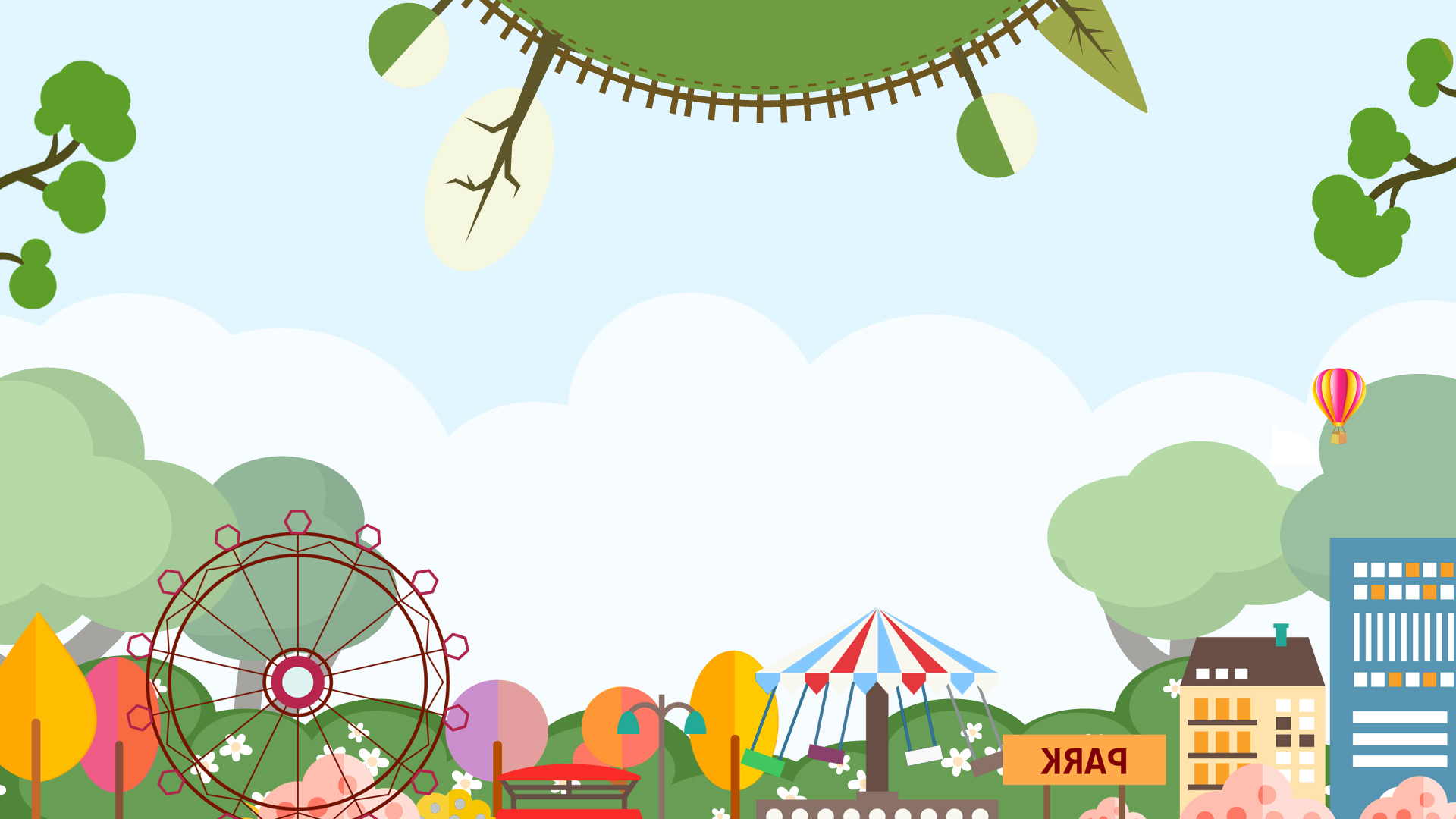 THREE
NEW lesson
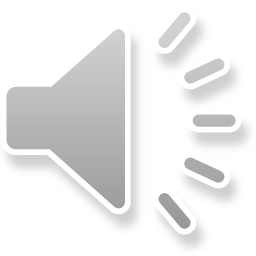 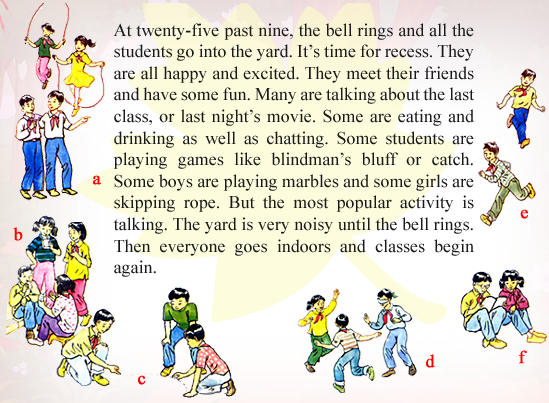 B1  Listen and read
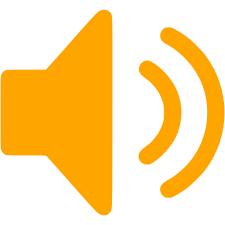 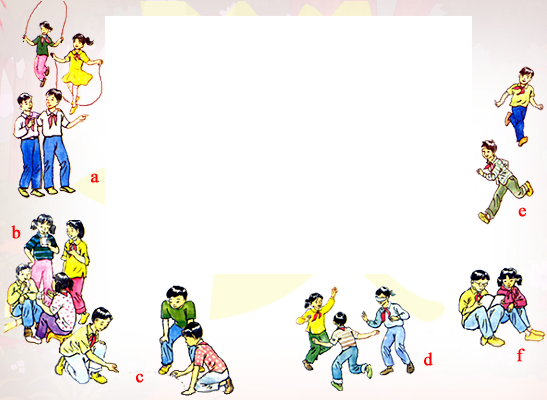 a) Now work with a partner. Ask and answer questions about the students in the picture.
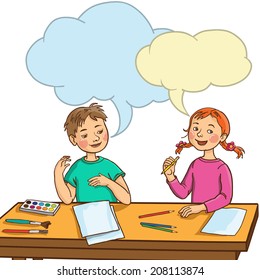 What is this boy doing?
He’s playing catch
b) Ask and answer questions with a partner.
1. What do you usually do at recess ?

2. Do you usually talk with your friends ?

3. What do you usually do after school ?
-  I usually....................................at recess.
-  I usually...................................after school.
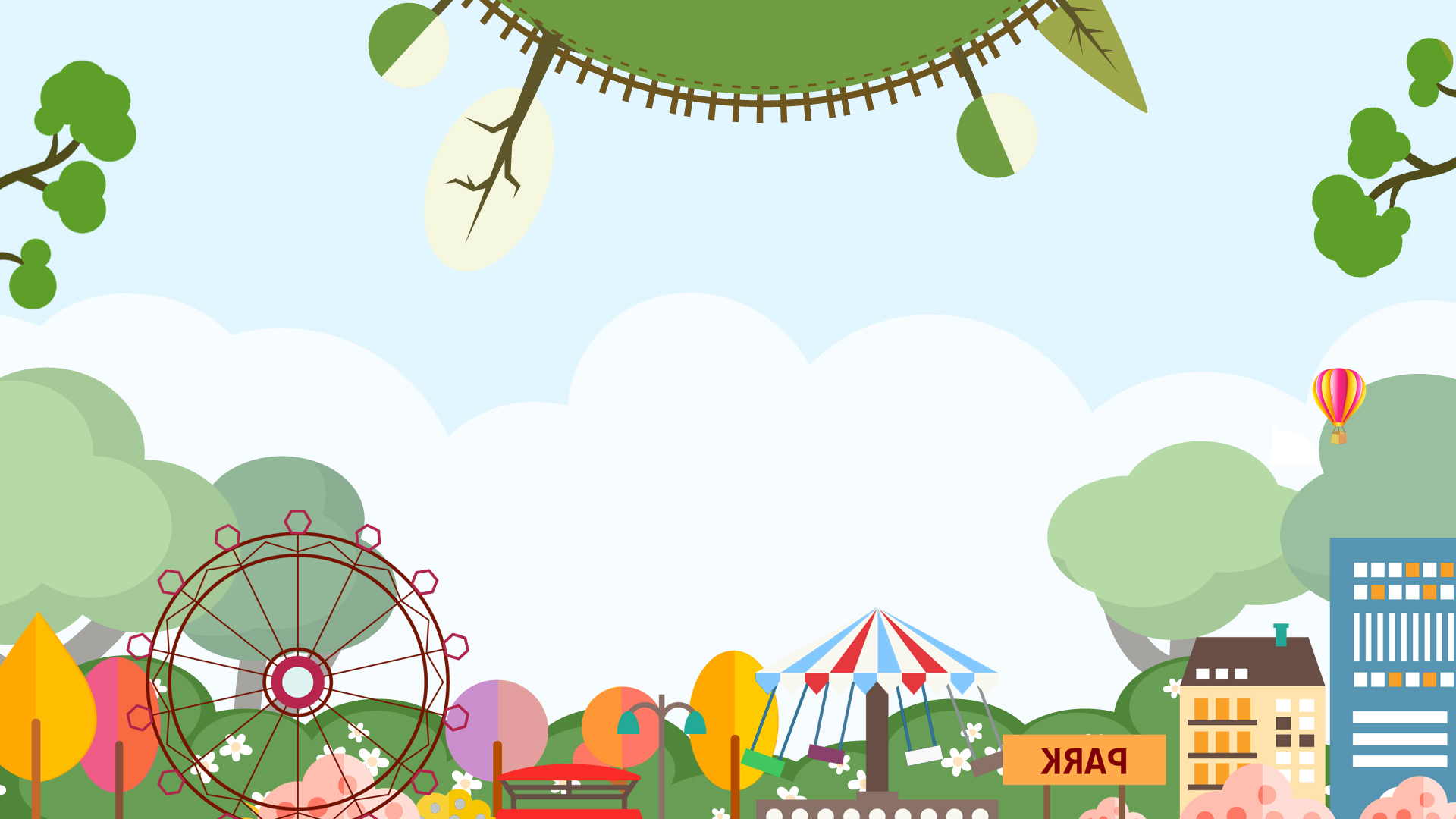 FOUR
EXPENSION
Do you know other activities in the recess?
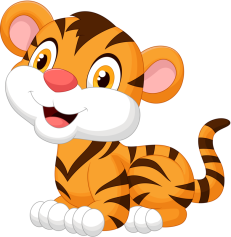 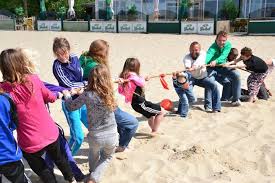 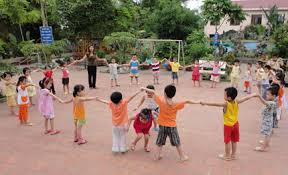 Cat and mouse game
Tug of war
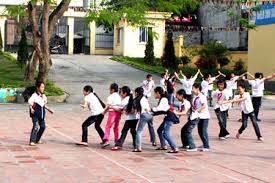 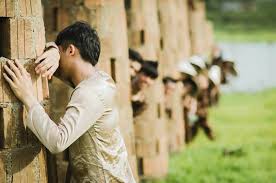 Dragon snake
Hide and seek
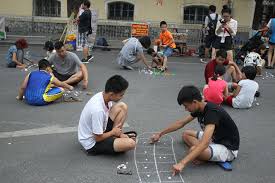 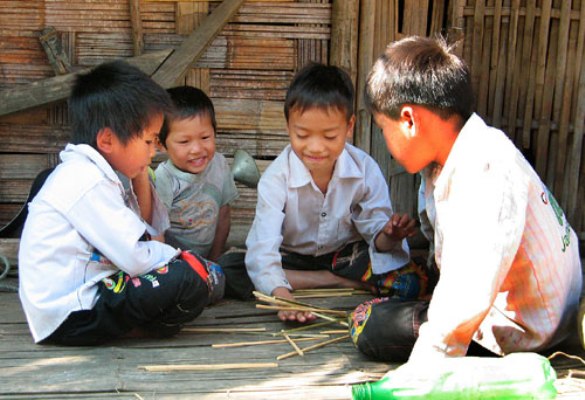 Mandarin Square capturing
Bamboo Jacks
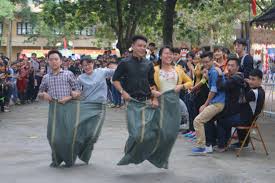 Bag Jumping
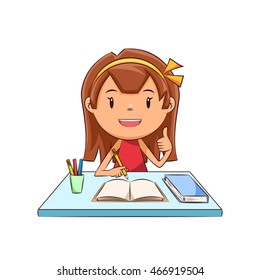 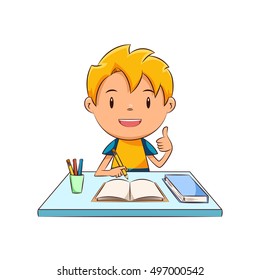 HOMEWORK
Learn by heart new words.
 Do exercises: B1,2 in your work book.
- Write about recess activities at  your school.
- Prepare: Unit 5- Part B - B3.
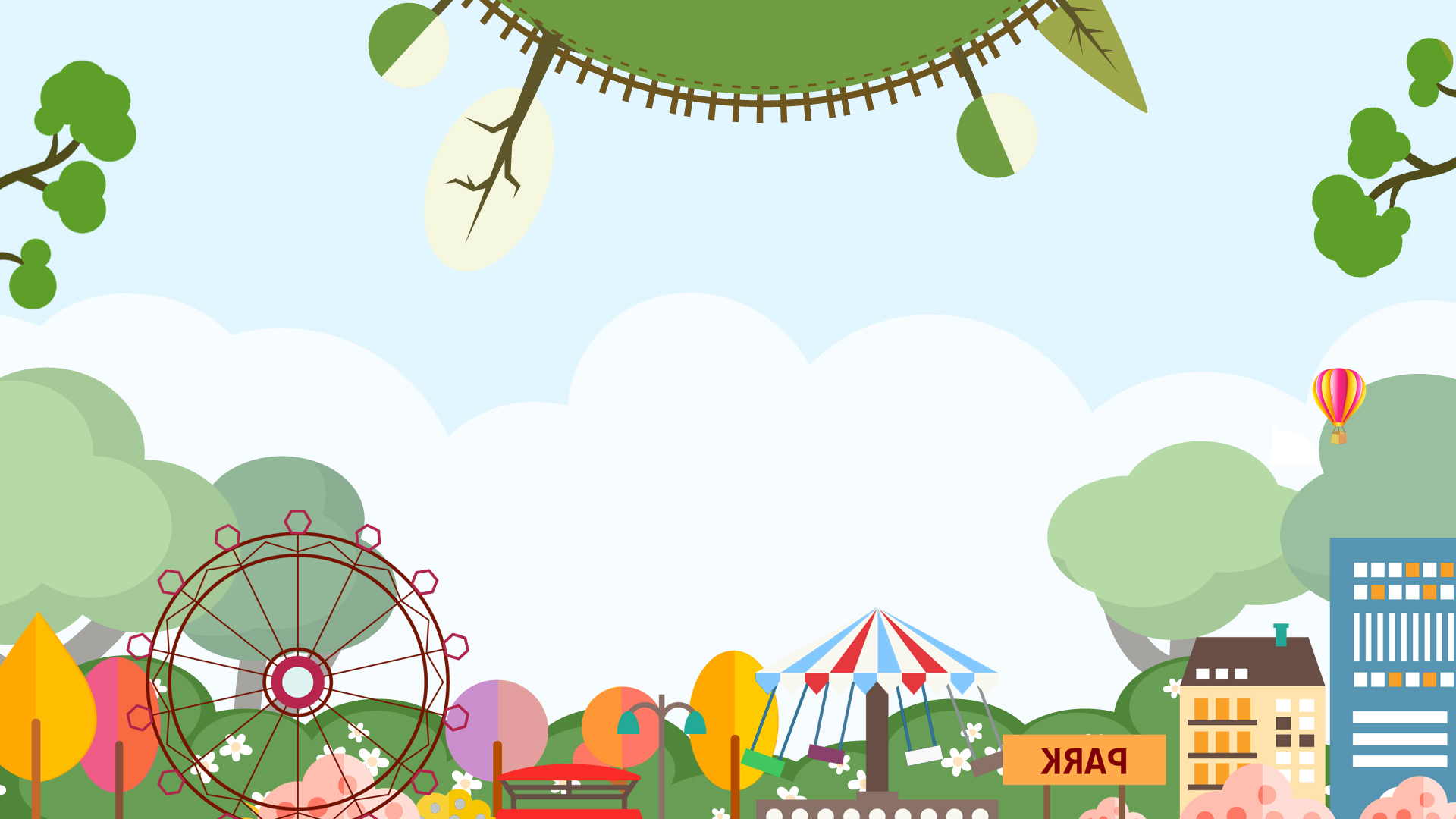 Thank you!